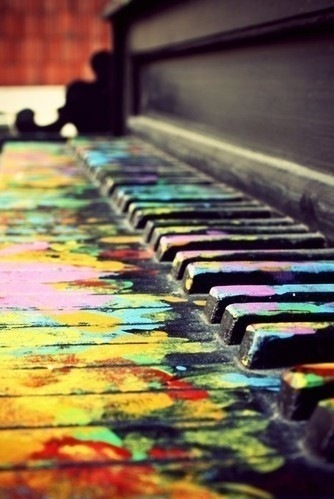 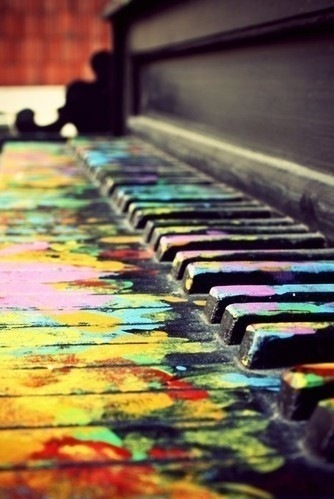 Взгляд родителей на  учебный процесс в инструментальном классе
Анкетирование проходило в начале 2011-12 уч. года.Было опрошено 49 респондентов-родителей учащихся инструментальных классов  ЦТР и ГО «На Васильевском»
Цель анкетирования:

 опосредованно,
 через мнение родителей,
 представить образ учебно-воспитательного процесса в классах фортепиано .
Задачи анкетирования:
Выяснение

 степени включенности родителей в учебный процесс

 наличия мотивации у детей к занятиям музыкой 

 наличия навыков музицирования	
 степени участия детей в различных формах публичной музыкальной деятельности
Три спектра  учебной деятельности 
в инструментальном классе
развитие творческих способностей

работа над программой, исполняемой  на зачетах и экзаменах  

реализация  учащимися на практике своих умений и знаний - концерты, конкурсы, олимпиады
Как часто Ваш ребенок сам подходит к инструменту?
Умеет ли Ваш ребенок подбирать по слуху детские песенки (мелодию)?
Аккомпанемент к детским  песенкам (аккорды)
Ваш ребенок садится за инструмент с целью работы над заданными произведениями или для музицирования  (сочинения, подбору по слуху)?
Как применяет Ваш ребенок приобретенные музыкальные знания и умения?
В каких формах публичной деятельности Ваш ребенок реализует свои музыкальные умения и знания?
Пробовал ли Ваш ребенок играть в фортепианном ансамбле? (с педагогом,  с другим учеником)
Пробовал ли Ваш ребенок аккомпанировать другим ученикам? (вокалистам, инструменталистам, хору)
Рассказывает ли Ваш ребенок, о том, что как проходил урок специальности?
Рассказывает ли Ваш ребенок, о чем его музыка, которую он разучивает (образ, сюжет, настроение, эмоции)?
Обсуждаете ли Вы с Вашим ребенком его концертные выступления?
Обсуждаете ли Вы с Вашим ребенком  концертные выступления его одноклассников по Школе Искусств? (что понравилось - не понравилось, что запомнилось больше всего)
Записаны ли Вы в нотную библиотеку?
Покупаете ли Вашему ребенку ноты?
Приглашаете ли Вы на выступления Вашего ребенка родственников и друзей?
ВЫВОДЫ:
Более 50% сами ежедневно садятся заниматься по мнению родителей

Остальные 50%- 27%только по напоминанию родителей и14 %занимаются очень редко: от 1 до 3 раз в неделю

Более 50% учат программу и любят музицировать по мнению родителей

Дети рассказывают, как проходит  урок(66%), но лишь 36% говорят о той музыке, которую играют
ВЫВОДЫ:
50% родителей считают, что их дети умеют подбирать по слуху


30% родителей считают, что их дети умеют подбирать аккомпанемент
ВЫВОДЫ:
Более 40% родителей считают что их дети по собственной инициативе применяют музыкальные знания

По инициативе школьных учителей-11%

По инициативе педагогов по фортепиано-11%

По инициативе родителей - 28%
ВЫВОДЫ:
23% детей выступают в школе

28% детей выступают в школе Искусств

Более 30% детей выступают в домашних концертах
ВЫВОДЫ:
60% родителей покупают ноты

40% - не покупают

94% родителей не записаны  библиотеку
ВЫВОДЫ:
Взгляд родителей несколько иллюзорен 

Присутствует идеализация  родителями способностей и возможностей детей
ВЫВОДЫ:
По моему мнению необходима целенаправленная тематическая просветительская работа с родителями и учениками

 и внесение некоторых дополнений в обучающую программу по темам развития навыков музицирования
СПАСИБО ЗА ВНИМАНИЕ
Р.В.Трофимова